Ульяновский государственный технический университет
Высшая школа менеджмента
Создание цикла производства по выращиванию облепихи
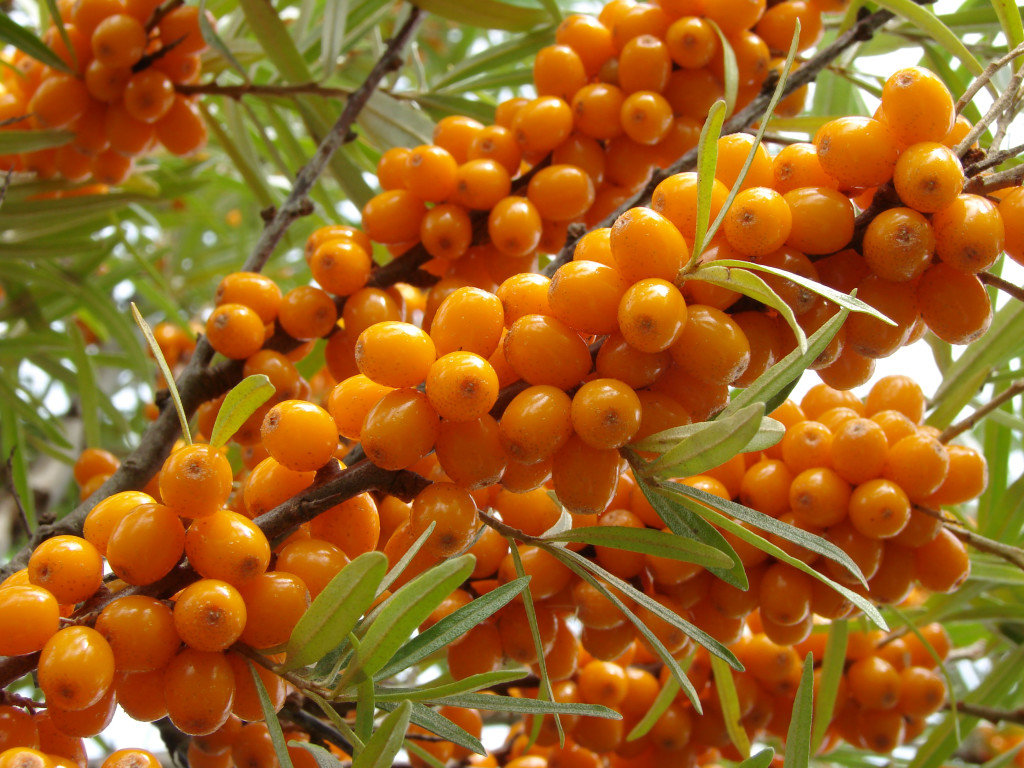 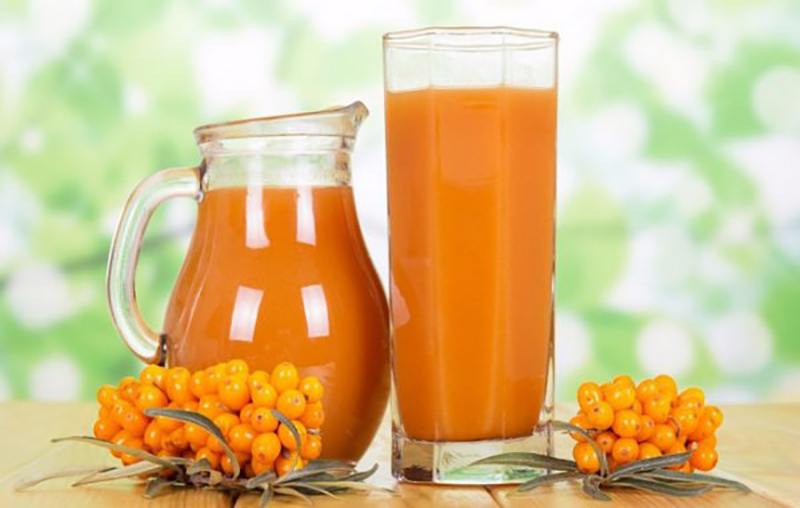 Автор проекта: Князев Дмитрий Евгеньевич
Облепиха-это уникальная ягода, которая очень востребована в фармацевтическом производстве, косметологии, а также пищевой промышленности.
Уникальность этой ягоды в наборе биологически активных веществ, в первую 	очередь витаминов, причем в концентрациях, которые ни у одного другого 	растения не встретишь: 100 грамм ягоды с избытком покрывают дневную 	потребность человека в витаминах.
Ежегодное увеличение объема рынка облепихи обусловлено повышением спроса как на саму ягоду, так и на продукты ее переработки, а стабильность цен 	связан со сложностью при сборе и переработки.
Возделывание облепихи в Ульяновской области теоретически выглядит достаточно перспективным направлением, однако опыта больших промышленных плантаций пока нет.
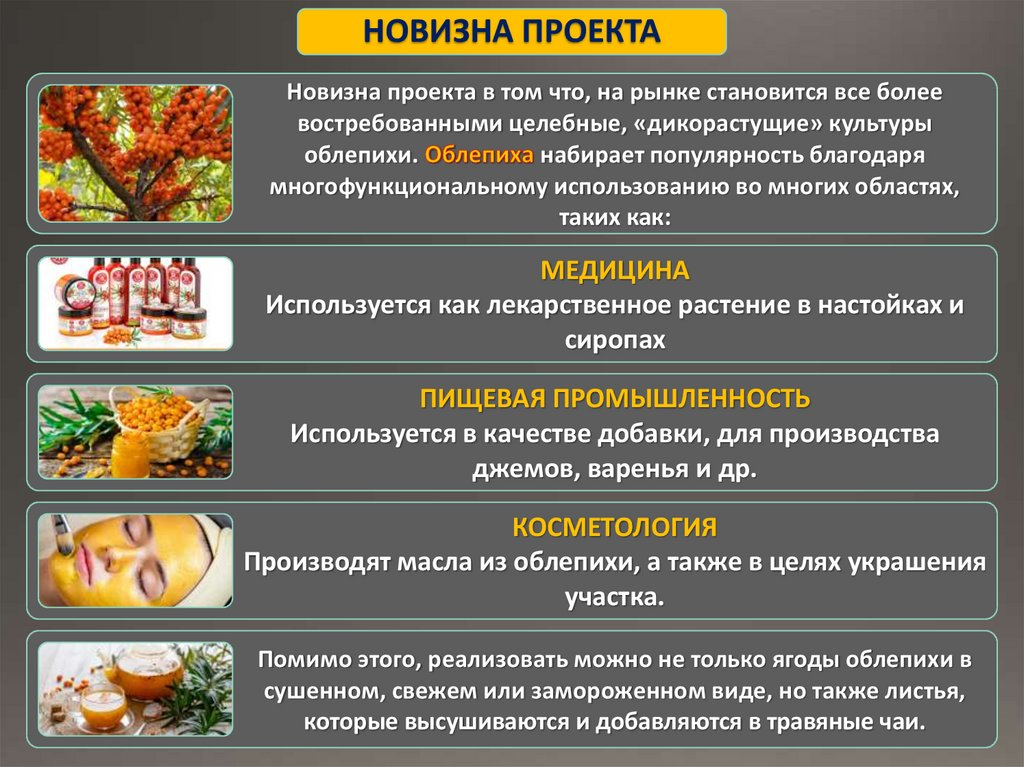 Основные сортаЕлизавета, Эссель, Иня, Этна, Чуйская Августина
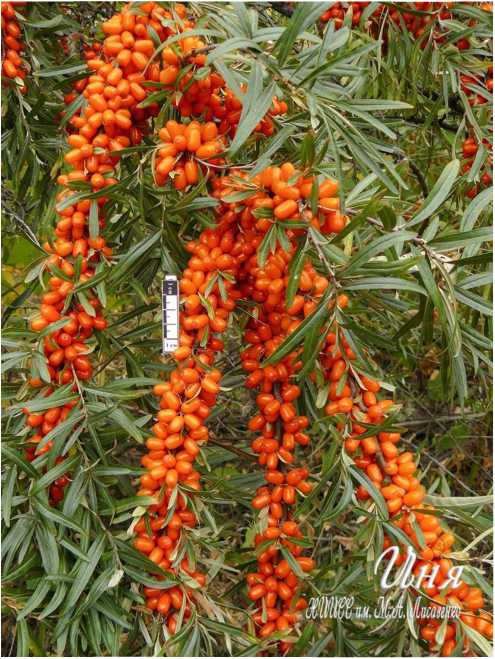 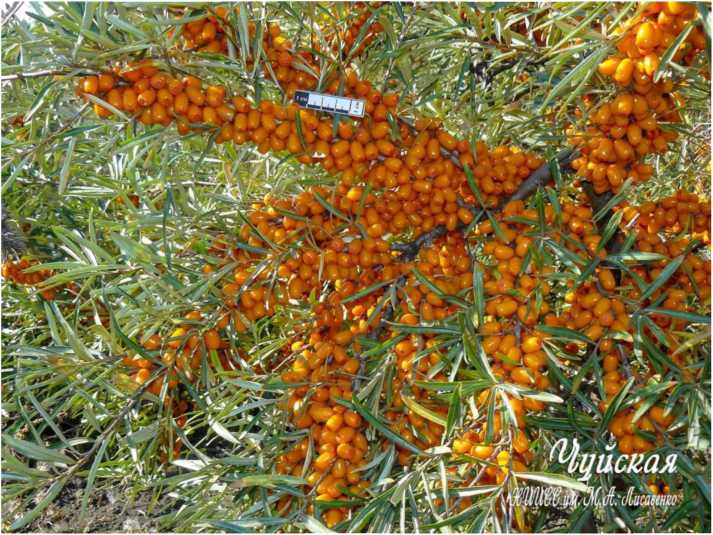 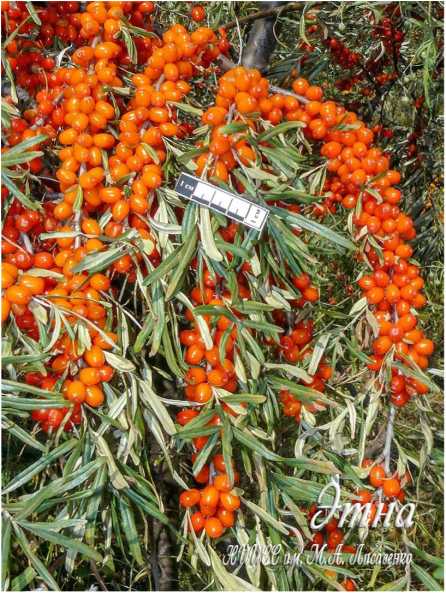 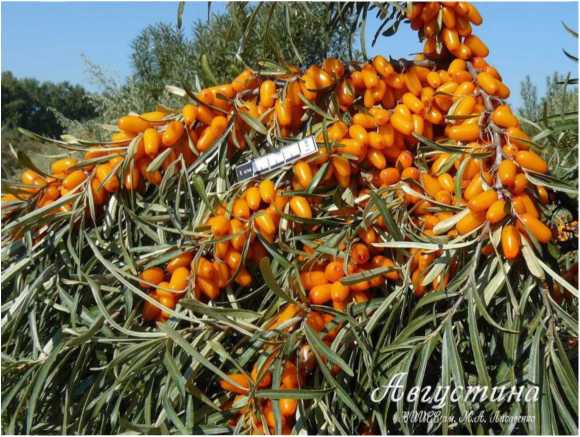 Существует более 50 сортов облепихи
Сведения о проекте
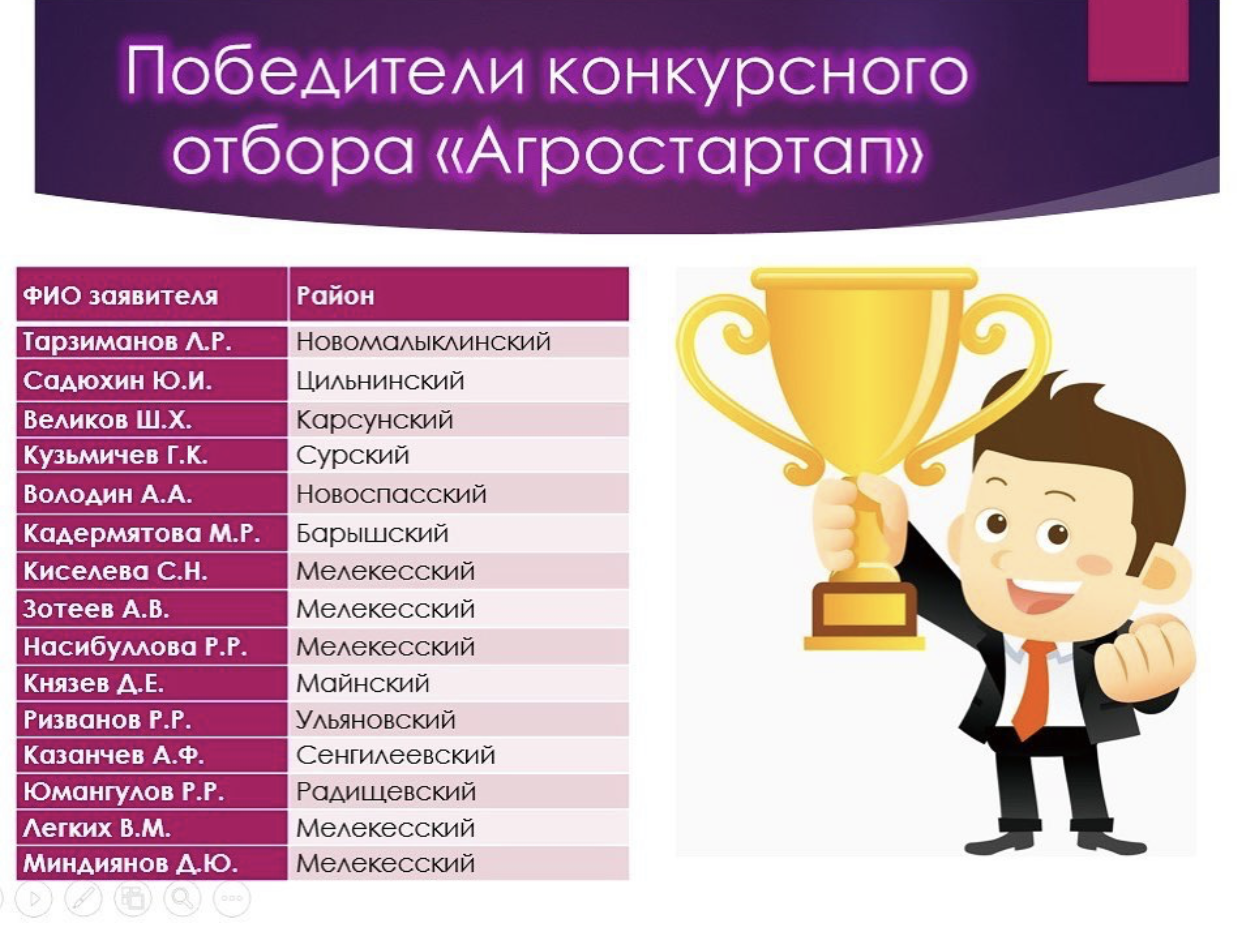 Поддержка государства
Победитель проекта АГРОСТАРТАП 2020
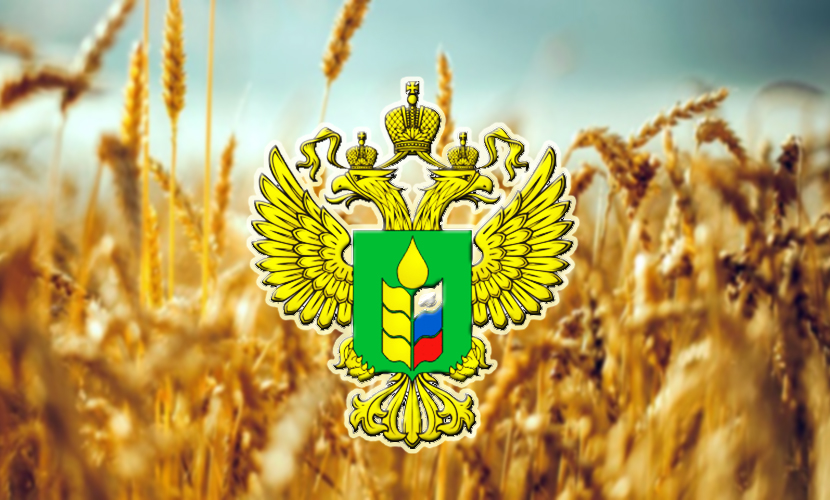 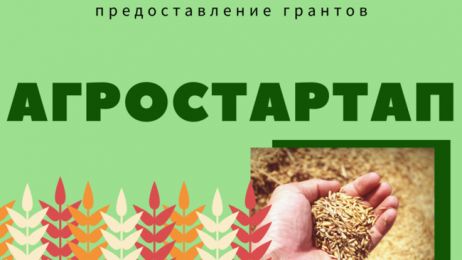 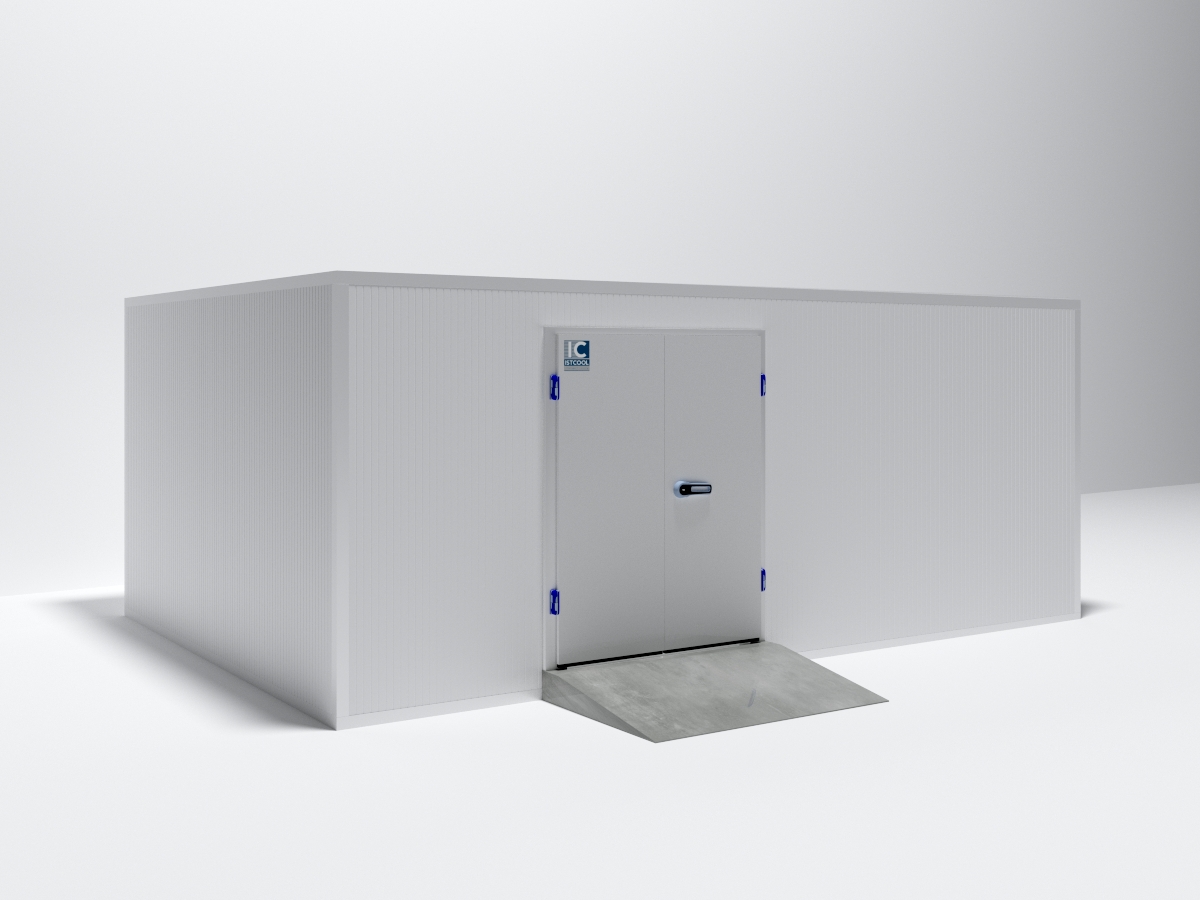 Закупка оборудования
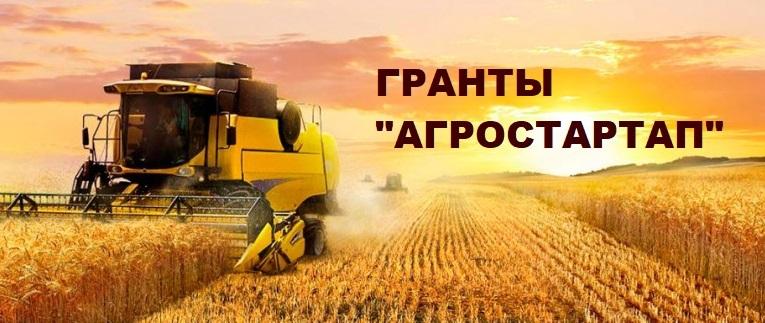 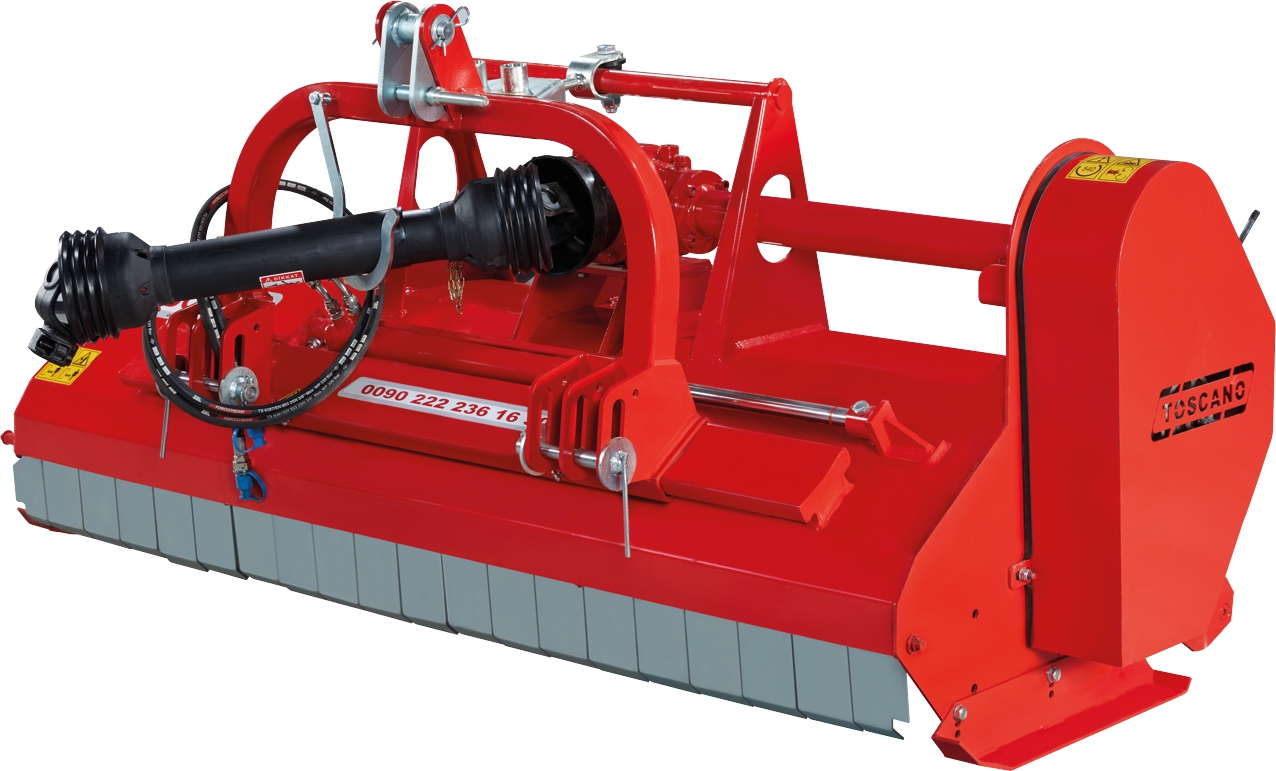 Морозильная Камера

Опрыскиватель

Почвофреза

Косилка садовая

Измельчитель
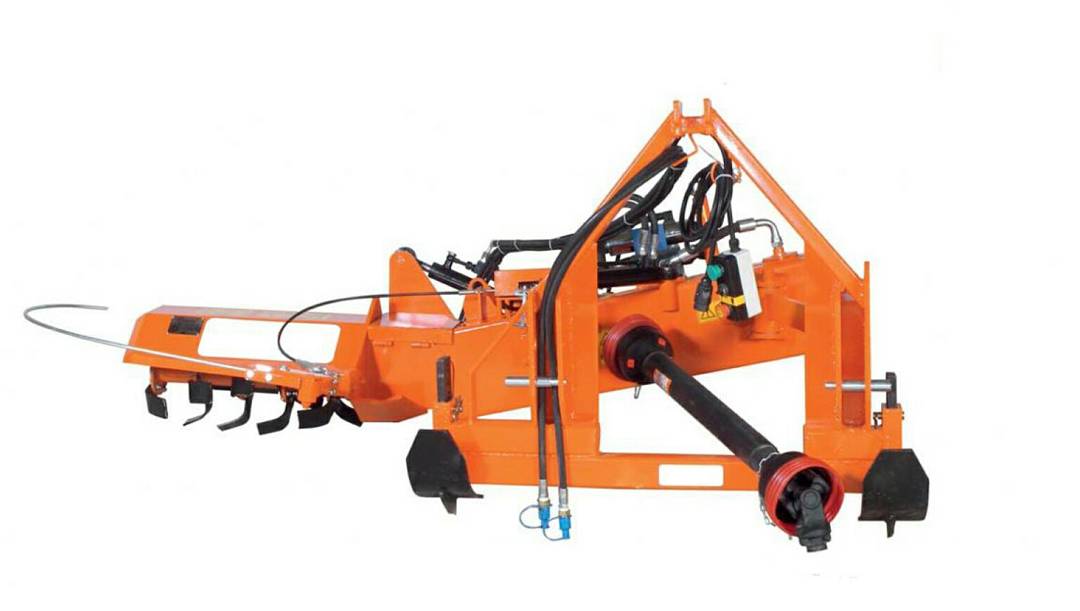 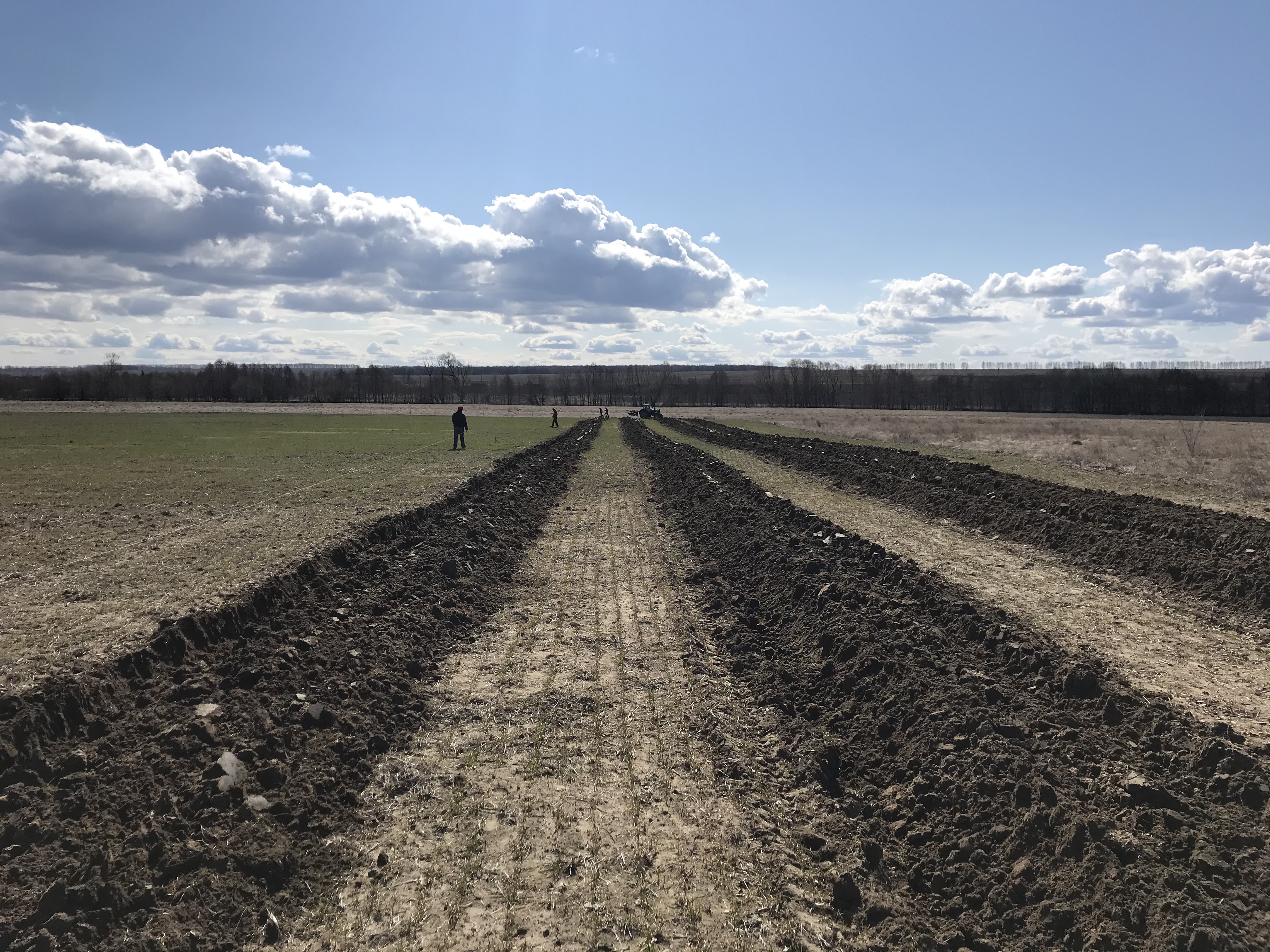 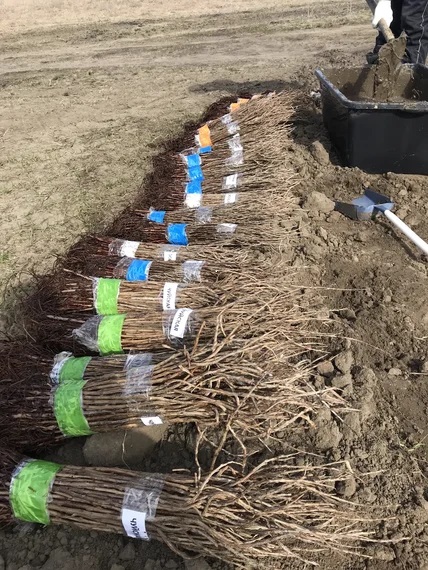 Закладка сада на площади 4 Га членами СРПК «Сады Елизаветы»
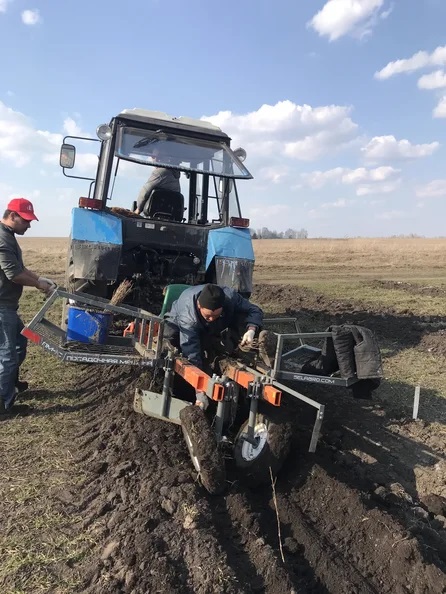 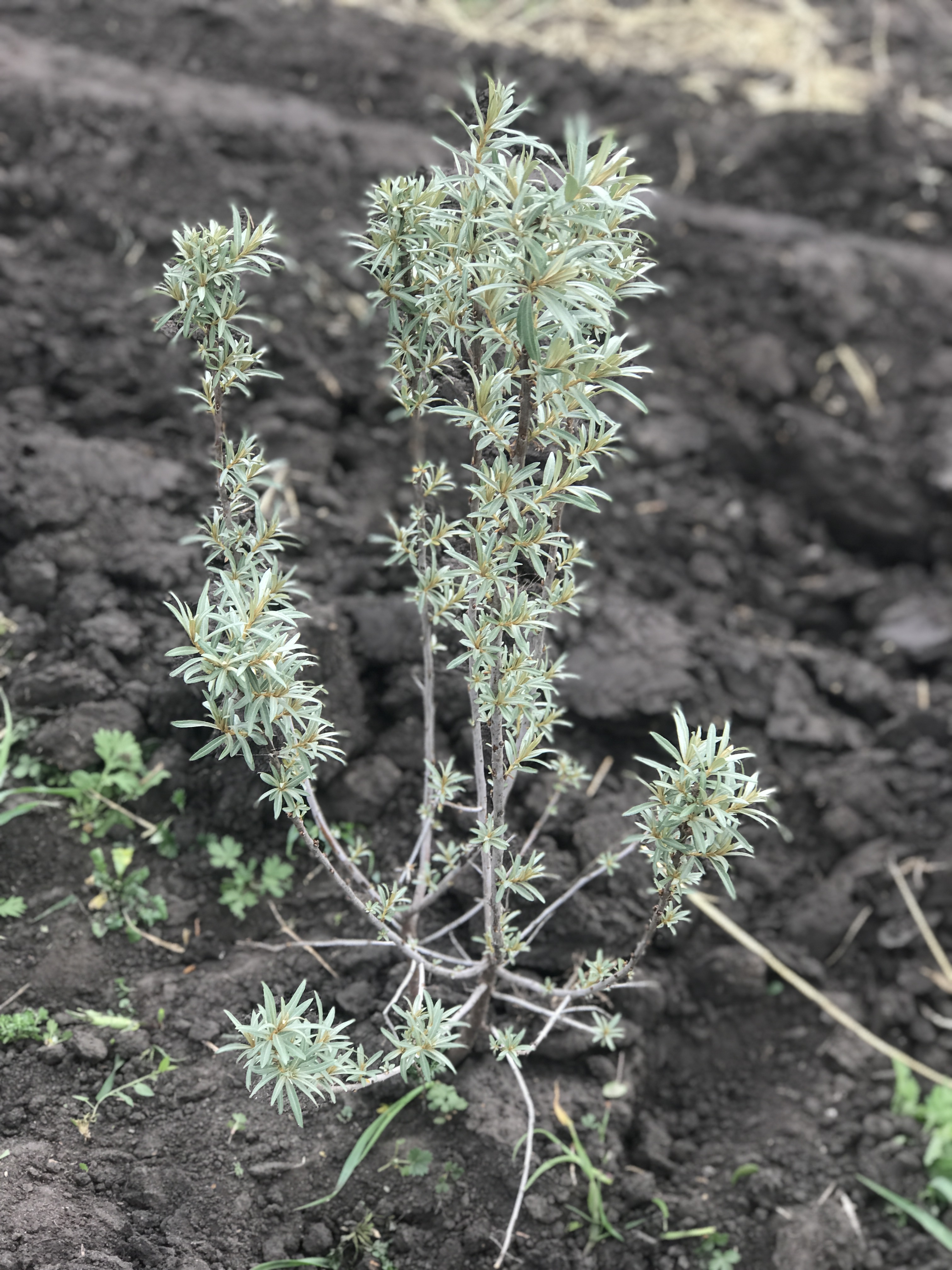 Весна 2020
График закладки сада:

2021 г. - 10 Га

2022 г. - 13 ГА
Создание рабочих мест
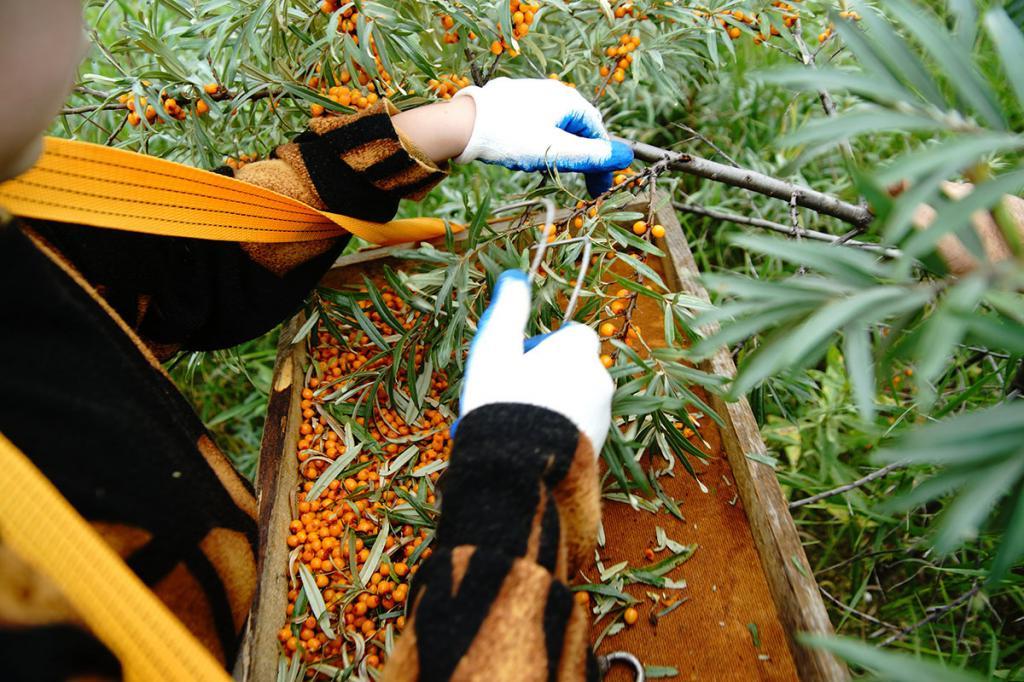 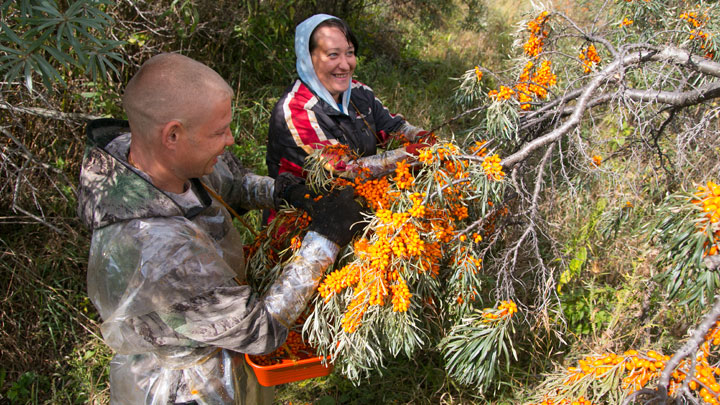 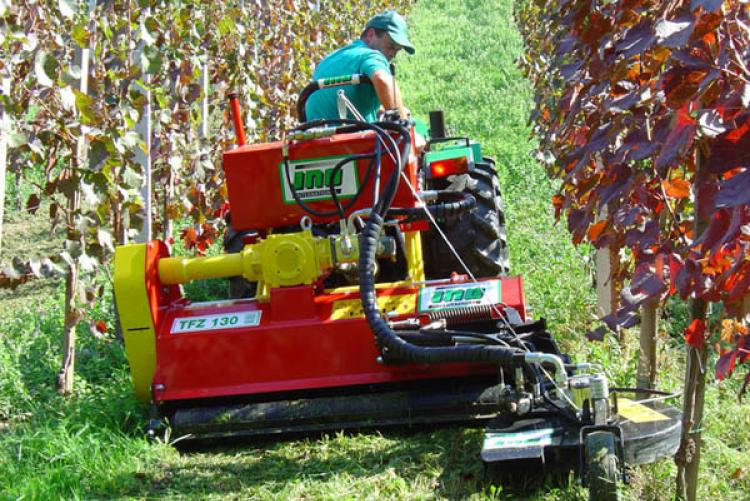 Окупаемость проекта
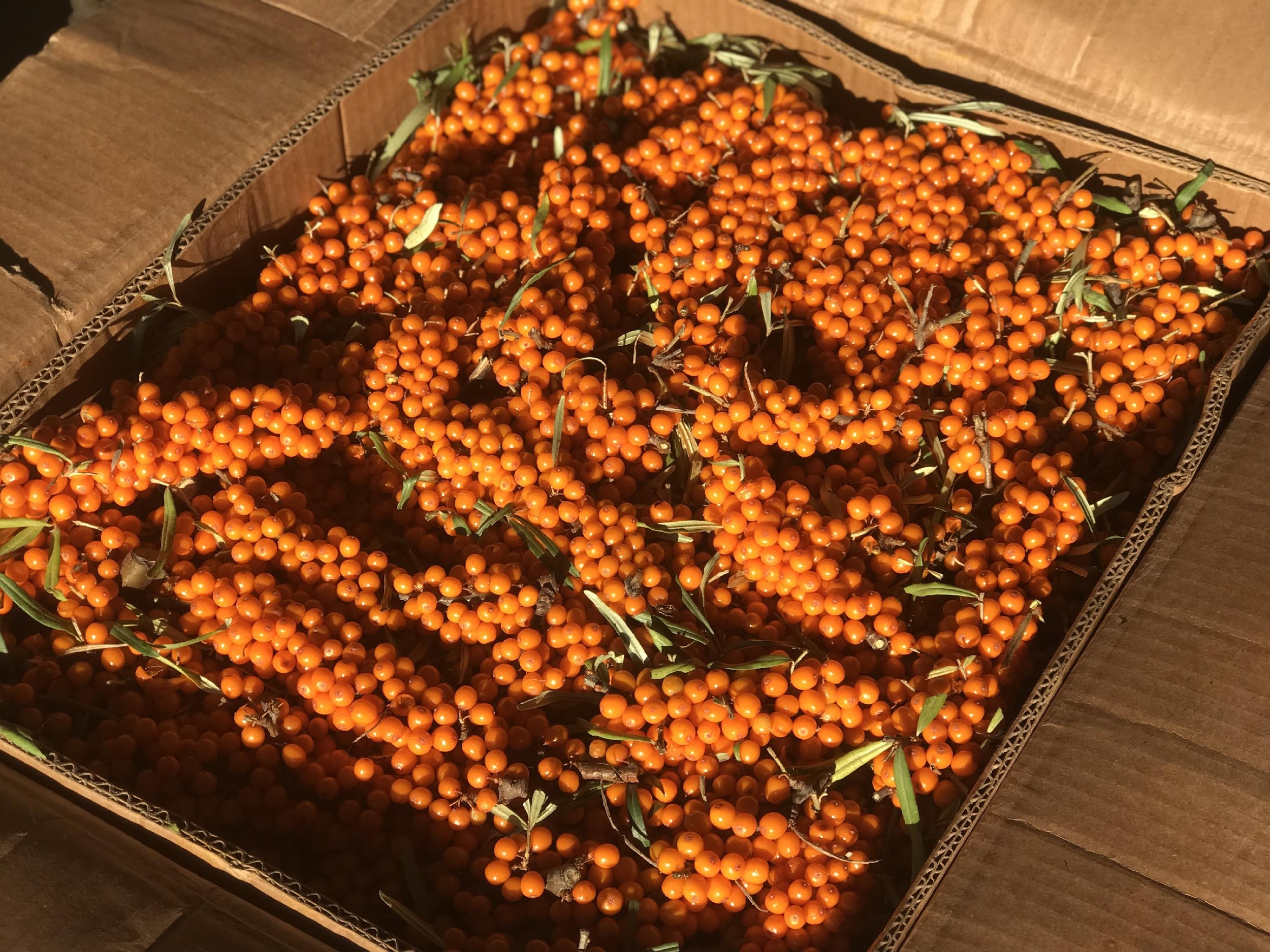 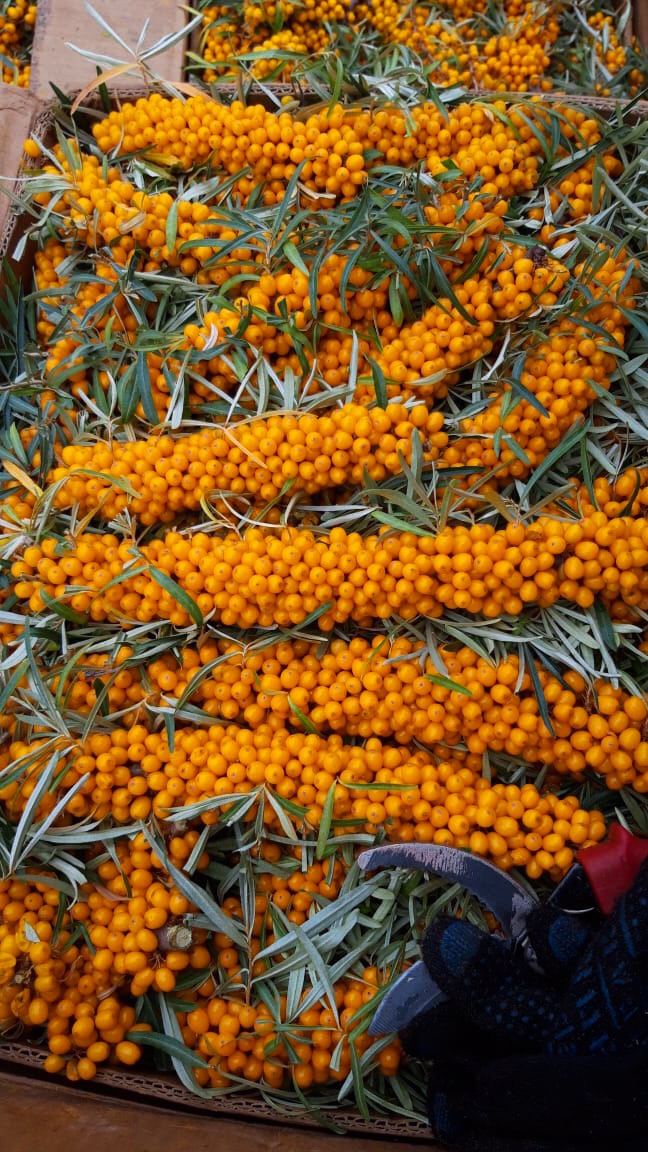 В настоящее время развитие сельского хозяйства в России является одним из приоритетных направлений экономиче­ского развития. Планируется укрепление позиций России на мировых рынках продовольствия. Следовательно, стоит ожидать положительных из­менений в государственной политике в сфере сельского хозяйства.



При заложенном в расчете уровне доходов и расходов проект признается как эффективный.
Рассматриваемая инвестиционная идея характеризуется следую­щими показателями:
- срок окупаемости составляет 5 лет;
- объем чистой прибыли на конец планируемого периода (2024г) проекта оцени­вается на уровне 2 253,2 тыс. рублей.